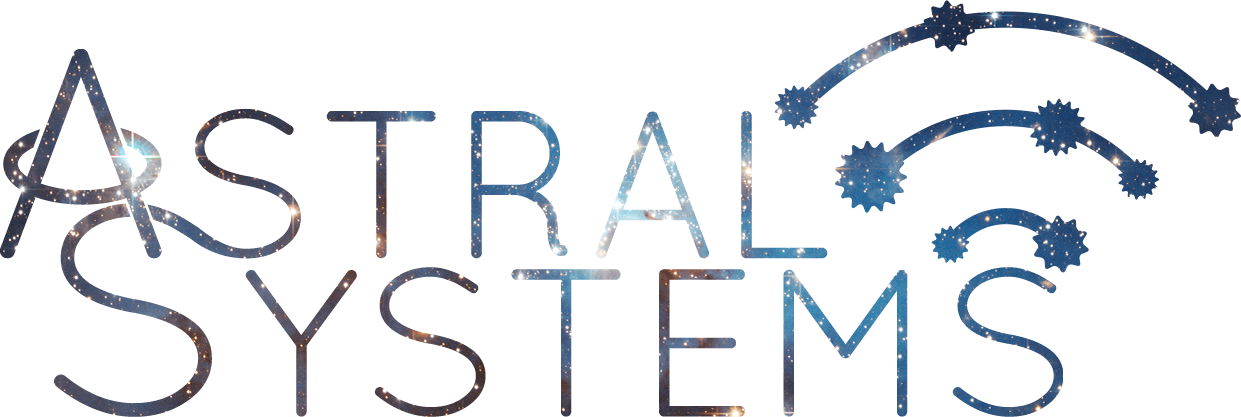 Sprint 1
Kristen Bossio, Blake Edwards, Eric Neuls, Drew Pintus, and Brian Sopok
[Speaker Notes: bossio]
Project Overview
The purpose of the Firehouse Project is to improve efficiency within the firehouse in regards to how a call is handled. The software shall provide easily accessible information about the credentials of the firemen in the firehouse, enabling the fire captain to make quicker decisions about the balance of the fire trucks before attending to the emergency at hand.
[Speaker Notes: BOSS IO]
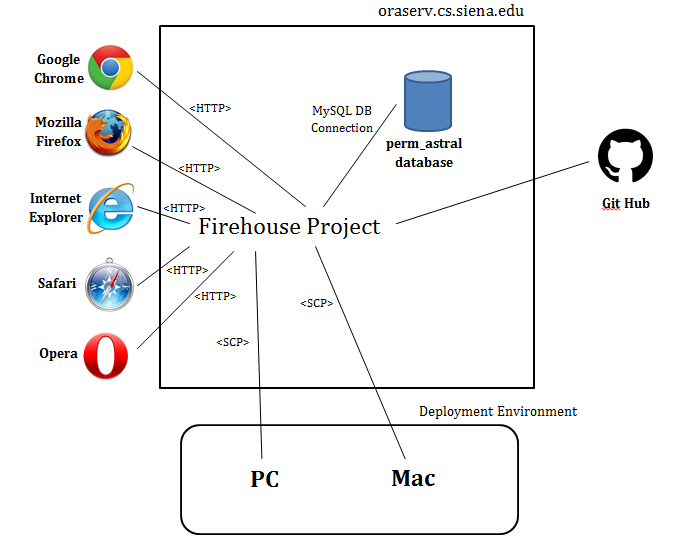 [Speaker Notes: deployment diagram

Brian]
User Story #1
As a fire officer I want to be able to add, subtract and edit firefighters from the database so that I have an up-to-date count of the volunteers in the firehouse.
[Speaker Notes: Brian]
Acceptance Criteria
Given that there are firefighters in the database
When a fire officer goes to add or delete a firefighter or edit a firefighter’s information
Then the information will be updated to the database accordingly.
[Speaker Notes: Brian]
User Story #2
As a fire officer I want to authenticate myself via logging in so that I can securely use the system.
[Speaker Notes: Blake]
Acceptance Criteria
Given that a fire officer has a valid username and password 
When the fire officer goes to log into the system by entering his/her credentials
Then the fire officer will be logged in and can securely access the system
[Speaker Notes: Blake]
User Story #3
As a fire officer I want to add, edit, and delete fire trucks in the database so that I know which fire trucks are available for use.
[Speaker Notes: Eric]
Acceptance Criteria
Given that there are fire trucks in the database
When a fire officer goes to add or delete a fire truck or edit a fire truck’s information
Then the information will be updated to the database accordingly.
[Speaker Notes: Eric]
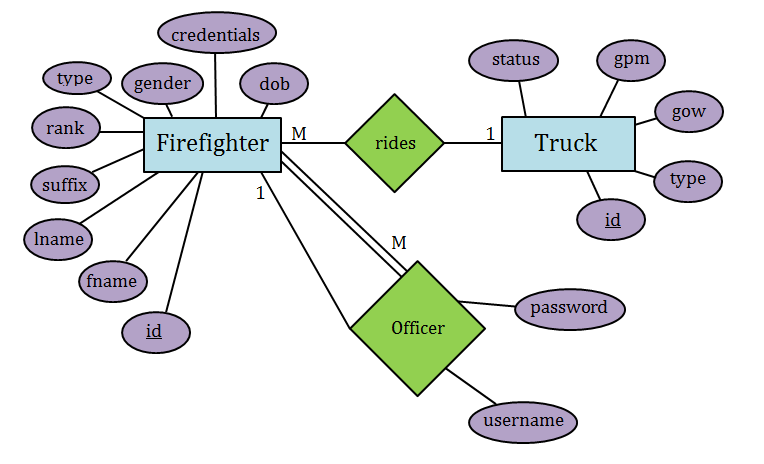 Officer
Firefighter
[Speaker Notes: Drew]
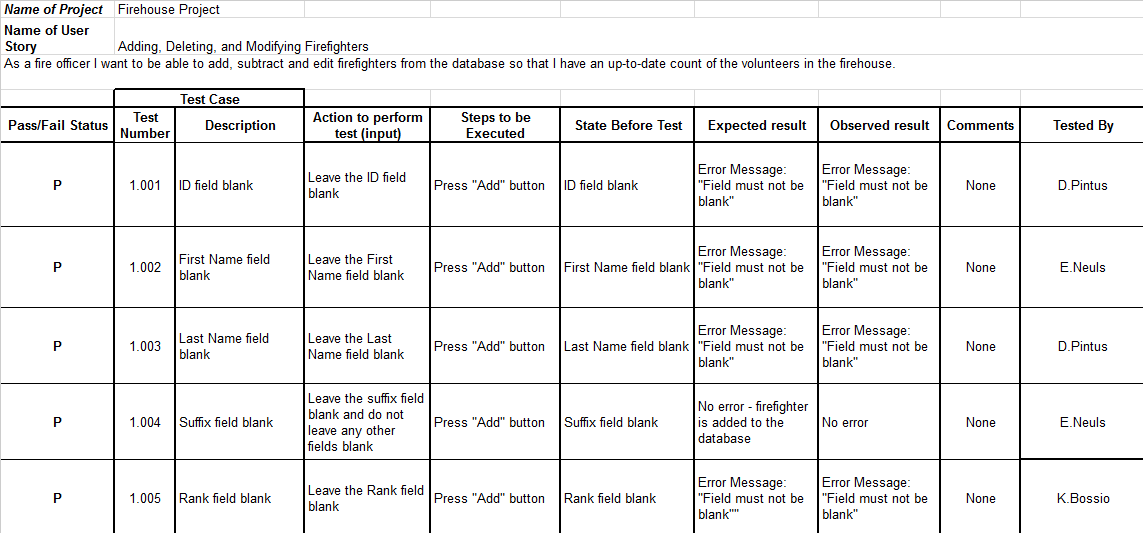 [Speaker Notes: pull up excel spreadsheet

Drew]
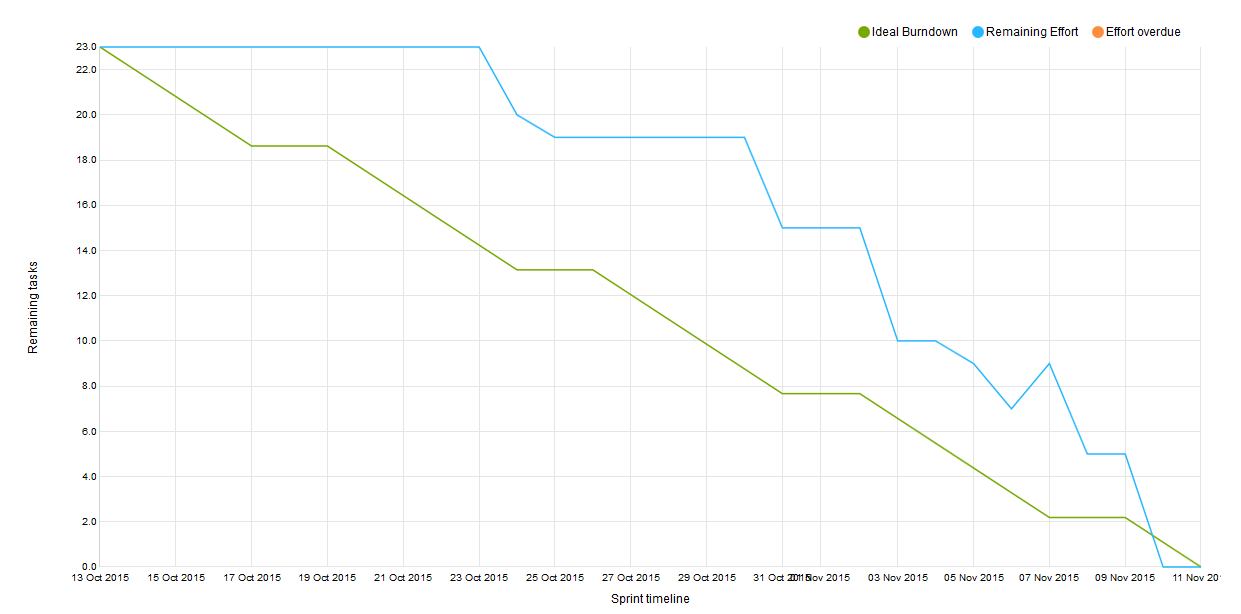 Velocity: 
11
[Speaker Notes: Drew]
What is Considered Done?
Secure log-in and access to the web app
Creation of a database 
Ability to connect to database and add, modify, and delete data
[Speaker Notes: Blake]
DEMO
[Speaker Notes: Eric goes to computer]
What’s Next...
Ability to assign firefighters to fire trucks when a call comes in
[Speaker Notes: Bossio]